Practical Histology of Epithelium
Simple squamous
Simple cuboidal
Simple columnar
Pseudostratified ciliated with goblet cells
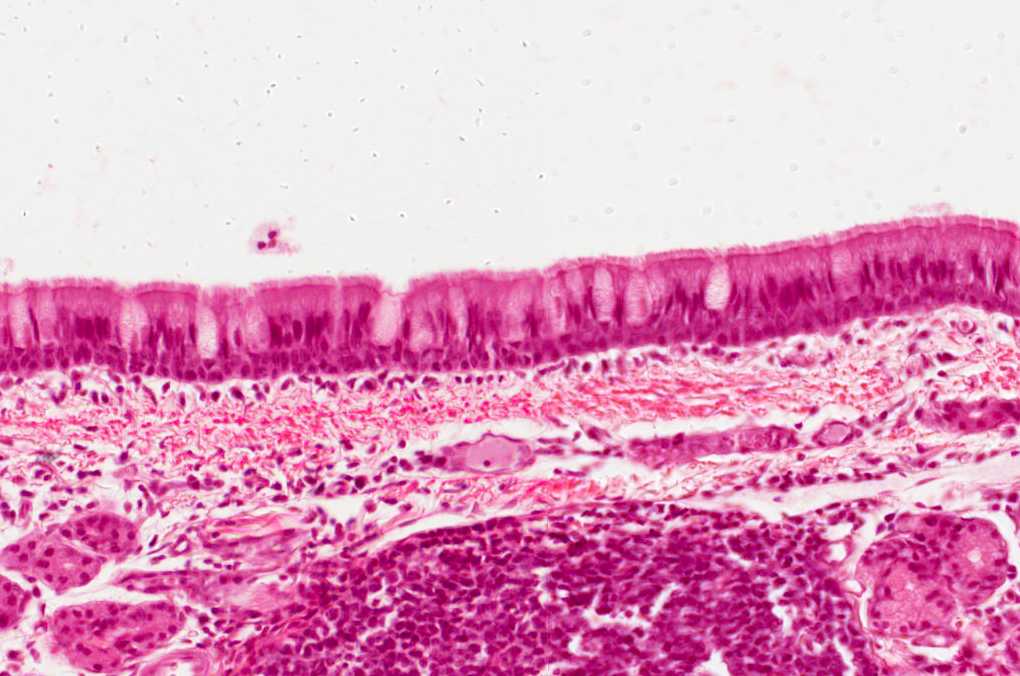 Stratified squamous-keratinized
Stratified squamous non-keratinized
Transitional epithelium
Squamous metaplasia